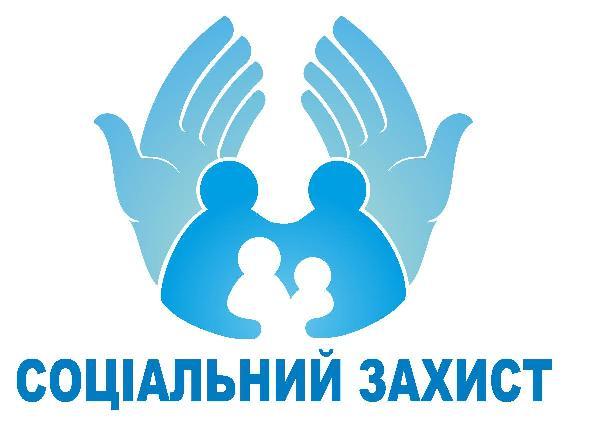 Заголовок слайда
Тема №3 «Теорія права соціального захисту»
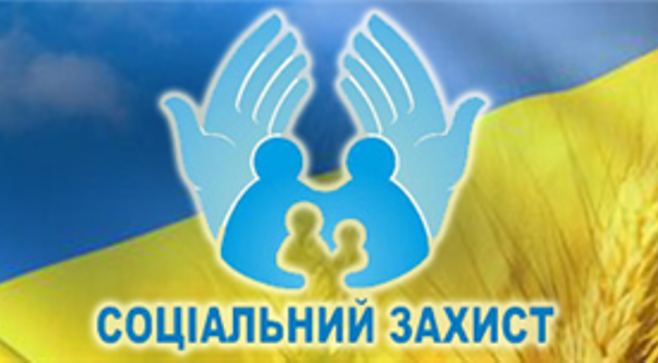 План:
Соціальний  захист в Україні: поняття та структура. Співвідношення понять «соціальний захист» та «соціальне забезпечення».
Поняття і предмет права соціального захисту
Принципи права соціального захисту.
Соціальні ризики та способи їх державного забезпечення.  Поняття, ознаки, види соціальних ризиків. Основні та додаткові ризики. Система соціальних ризиків за законодавством України: страхові та нестрахові ризики. 
Концепції соціального захисту.
Конституційне право людини і громадянина на соціальний захист в Україні: механізм реалізації та гарантії здійснення.
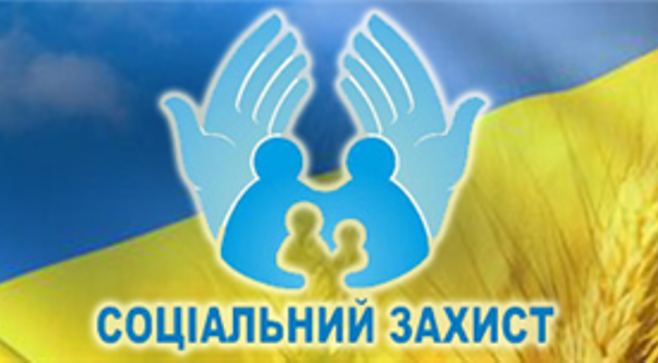 1. Соціальний  захист в Україні: поняття та структура. Співвідношення понять «соціальний захист» та «соціальне забезпечення».
Соціальний захист
У вузькому розумінні
У широкому розумінні
це діяльність держави, спрямована на забезпечення процесу формування і розвитку повноцінної особистості, виявлення й нейтралізацію негативних факторів, що впливають на неї, створення умов для самовизначення й ствердження у житті
обмежену сукупність дій спрямованих на надання допомоги під час життєвих негараздів
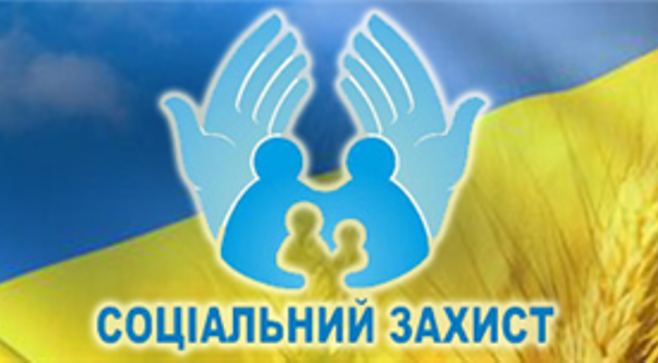 Право соціального захисту – нова галузь національного права, яка перебуває на етапі становлення.
Всі норми, які утворюють право соціального захисту, залежно від їх цільової спрямованості можна поділити на групи
норми про бюджетні призначення з Державного бюджету України за державною програмою "Соціальний захист та соціальне забезпечення"
норми, що визначають сферу соціального захисту і загальні засади соціальної політики у цій сфері
норми про соціальні стандарти та державні гарантії їх забезпечення
норми, які регламентують організацію спеціальних соціальних фондів (страхових і нестрахових)
норми про організацію і порядок здійснення недержавного соціального захисту
норми, що закріплюють коло соціальних ризиків як підстави для соціального захисту
норми, які регламентують порядок збирання коштів на соціальне забезпечення
норми, які встановлюють засоби захисту права; відповідальність суб'єктів
норми, якими визначаються зобов'язальні державні органи та установи, а також уповноважені недержавні суб'єкти у сфері соціального захисту
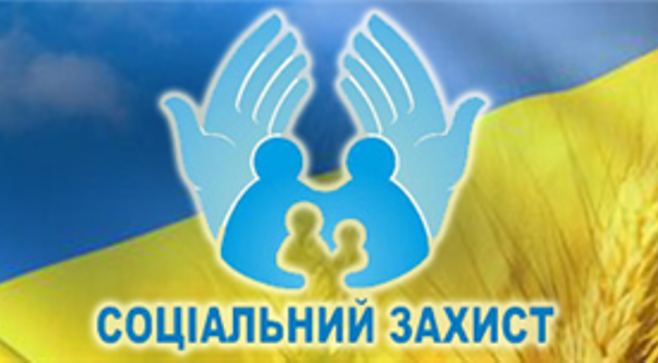 Предмет галузі права соціального захисту 
(суспільні відносини)
матеріальні, розподільчі, організаційно-розпорядчі, фінансові, процедурні та процесуальні
відносини у сфері загальнообов'язкового державного соціального страхування; державної соціальної допомоги; державного соціального забезпечення за рахунок бюджетних коштів (спеціальний соціальний захист); додаткового соціального захисту окремих категорій осіб
відносини у сфері державного і недержавного соціального захисту;
відносини між громадянином і органом (закладом) соціального захисту і відносини між юридичними особами (державними і недержавними) з приводу організації і забезпечення діяльності системи соціального захисту
відносини у сфері загального, спеціального і додаткового соціального захисту
пенсійні відносини; з приводу забезпечення грошовими соціальними допомогами; з приводу забезпечення матеріальною допомогою; з приводу надання соціальних послуг; забезпечення соціальними пільгами
відносини щодо прямих (безпосередніх) соціальних виплат та послуг, спрямованих на окрему фізичну особу, і відносини щодо непрямих соціально-захисних заходів
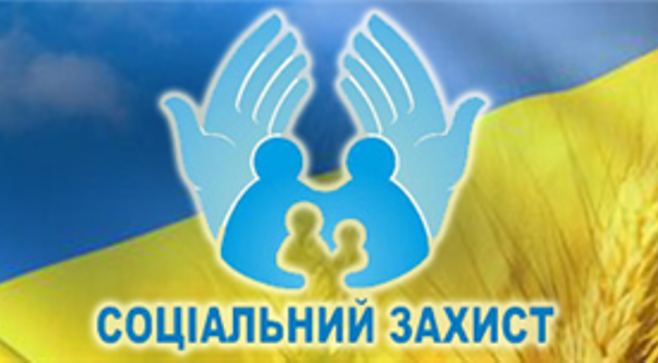 Право соціального захисту як галузь права
це
система юридичних норм, які регулюють відносини щодо організації, фінансування і надання матеріального забезпечення, матеріальної підтримки та соціальних послуг населенню для захисту від негативних наслідків соціальних ризиків
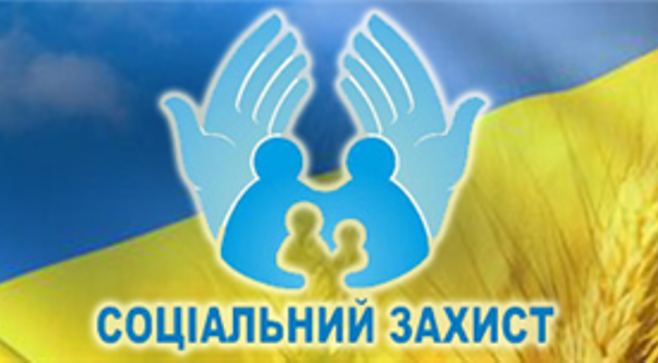 Принципи права соціального захисту
всезагальність соціального захисту
рівність прав і можливостей та заборона дискримінації
наукова та економічна обґрунтованість соціальних стандартів
диференціація умов та рівня соціального захисту
державна гарантованість встановлених прав
всебічність (універсальність) соціального захисту
незменшуваність змісту та обсягу соціальних виплат і послуг при прийнятті нових законів
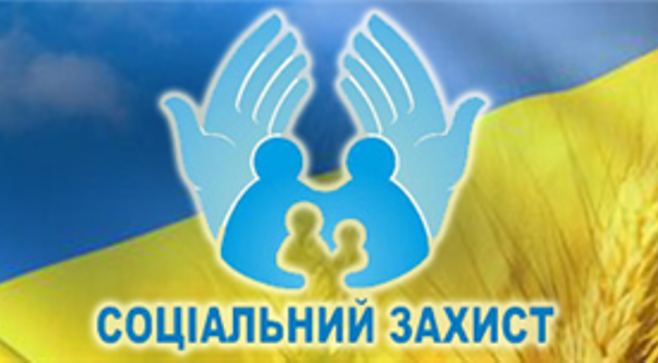 Прожитковий мінімум
Закон України "Про прожитковий мінімум"
вартісна величина достатнього для нормального функціонування організму людини, збереження її здоров'я набору продуктів харчування, а також мінімального набору непродовольчих товарів та мінімального набору послуг, необхідних для задоволення основних соціальних і культурних потреб особистості
Прожитковий мінімум
з 1 січня 2019 року - 1853 гривні, 
з 1 липня - 1936 гривень, 
з 1 грудня - 2027 гривень, 
Мінімальна заробітна плата:
у місячному розмірі: з 1 січня - 4173 гривні;
у погодинному розмірі: з 1 січня - 25,13 гривні.
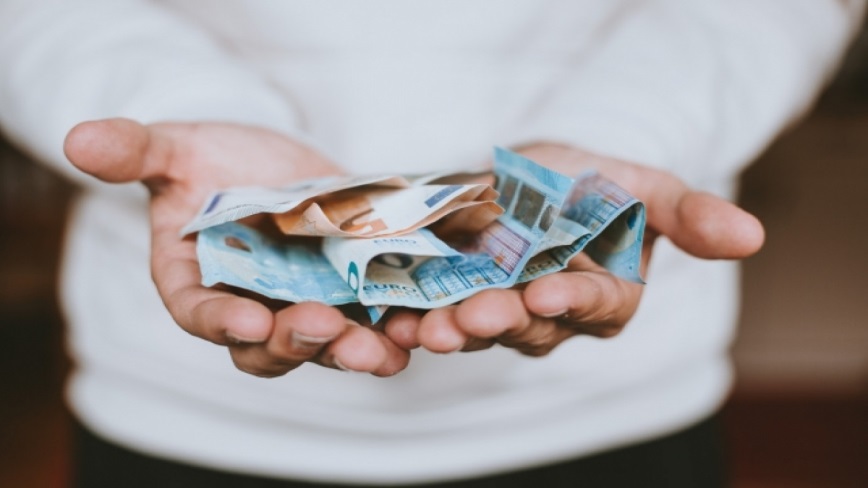 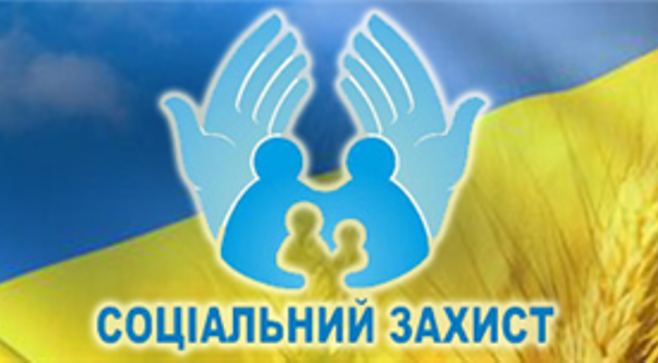 Соціальні ризики 
та способи їх державного забезпечення
Соціальний ризик
складні життєві обставини, що об'єктивно порушують нормальну життєдіяльність особи, наслідки яких вона не може подолати самостійно
Традиційні
Нетрадиційні
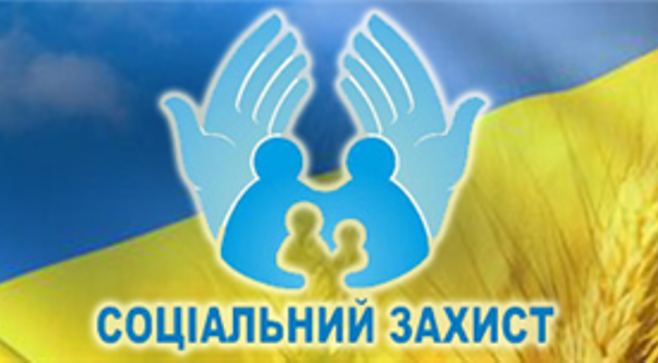 Традиційні 
ризики
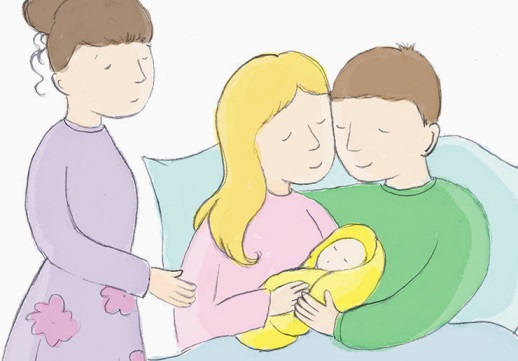 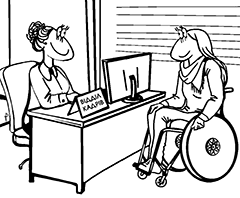 трудове каліцтво
хвороба
інвалідність
утримання дітей
професійна хвороба
безробіття
старість
втрата годувальника
вагітність та пологи
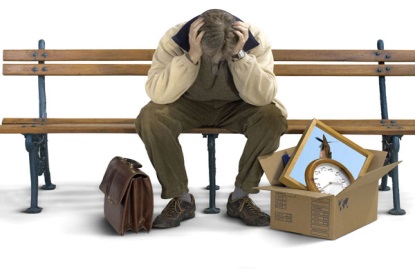 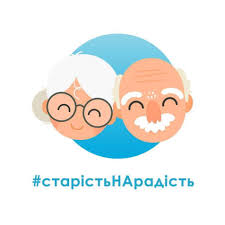 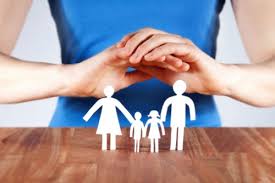 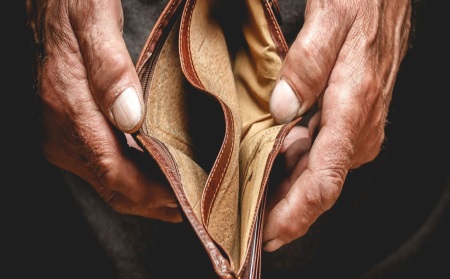 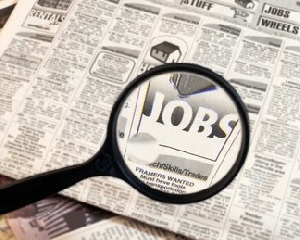 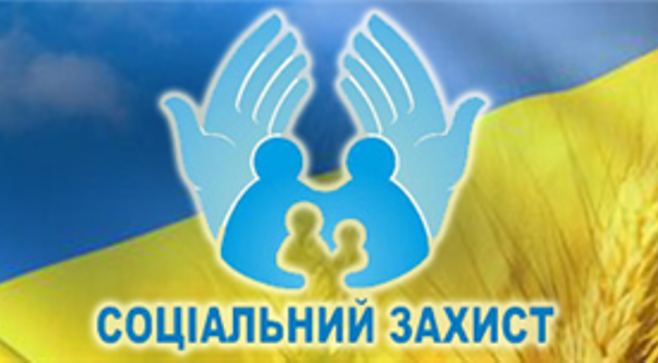 Нетрадиційні 
ризики
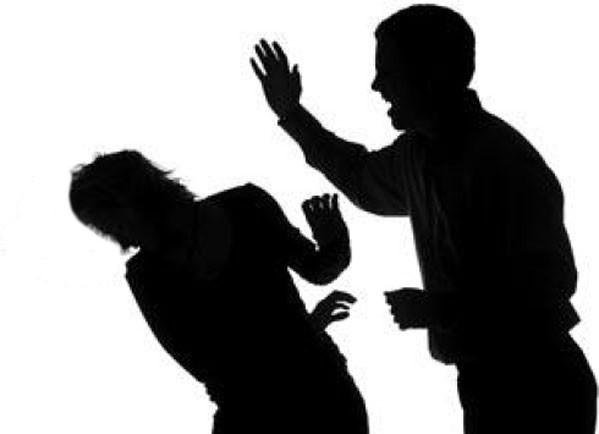 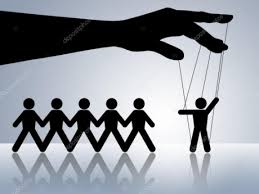 стихійні лиха
сирітство
безпритульність
бідність
самотність
домашнє насильство
торгівля людьми
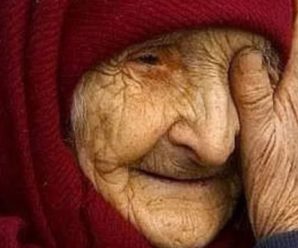 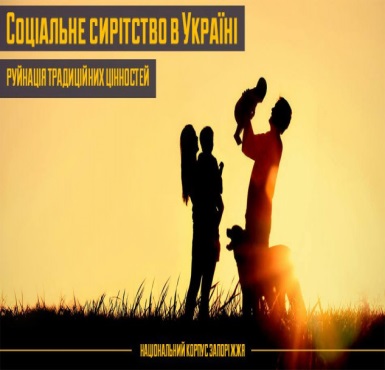 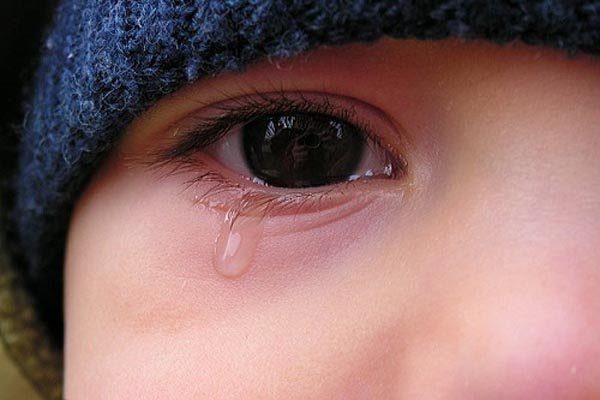 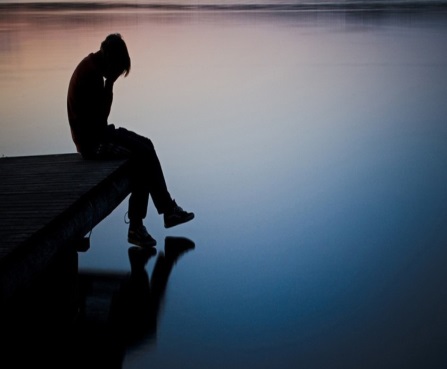 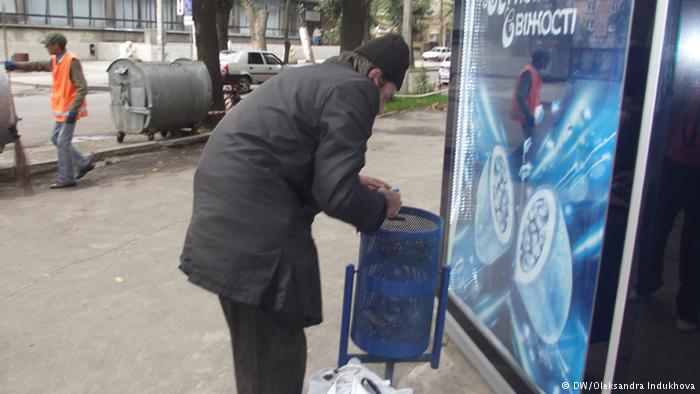 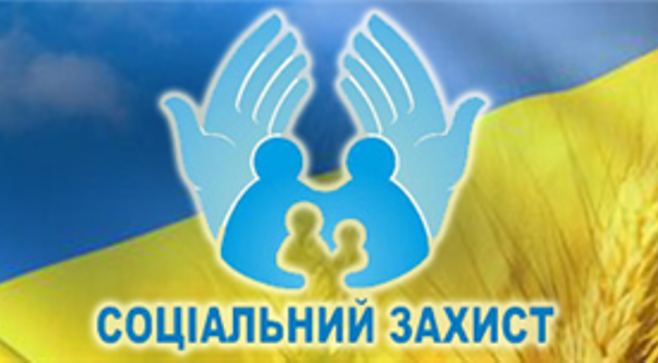 Моделі соціального захисту
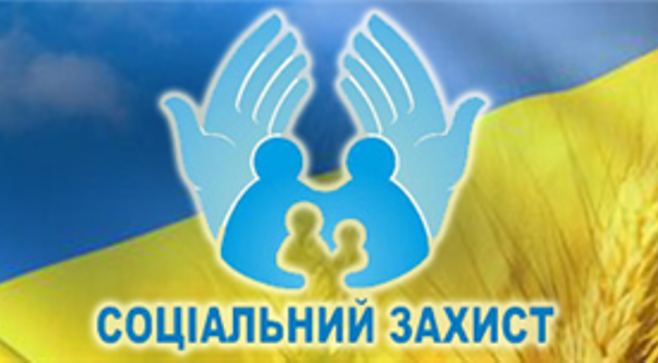 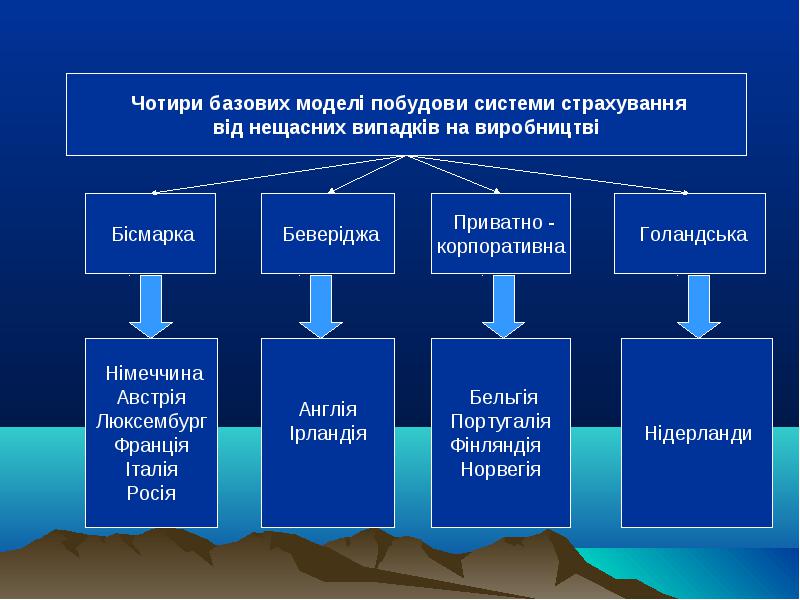